Clinically relevant measures of obesity and their genetics
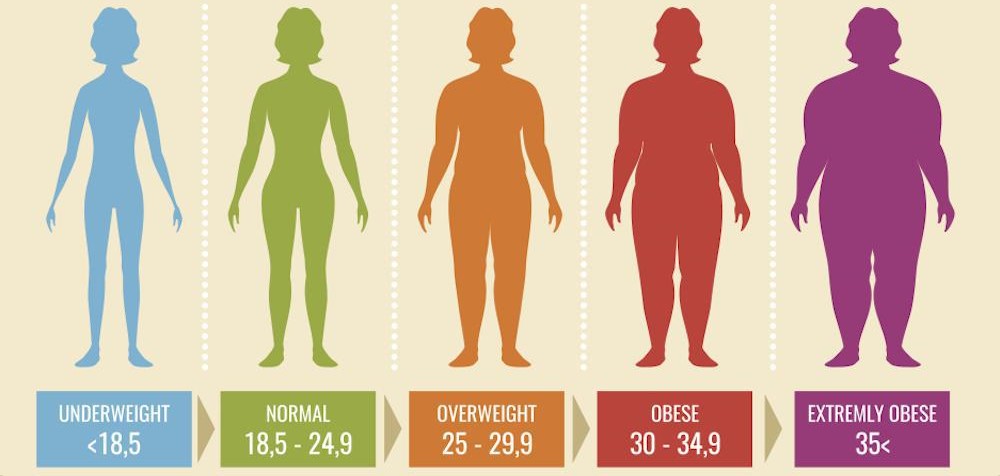 Joaquim Barmaz, Jeanne Buchs, Aline Cinelli

Supervised by : Olga Trofimova and Sofia Ortin Vela
1
Goals
Find a measure of obesity that is relevant for cardiovascular disease
Find the genes associated with these measurements
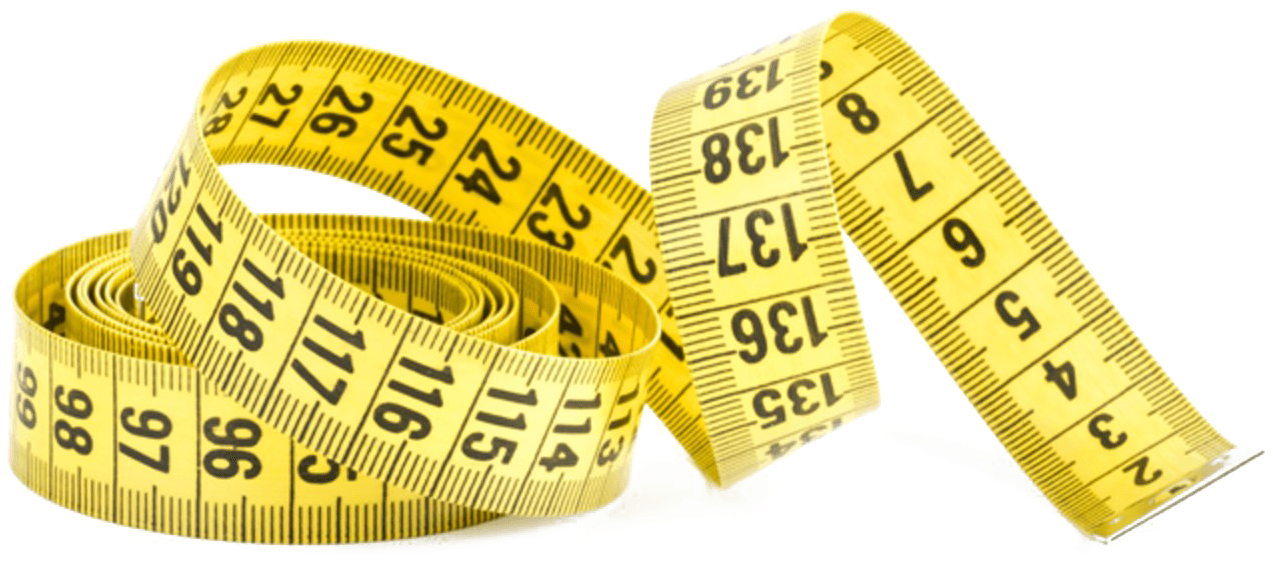 2
Background
Obesity is associated with cardiovascular diseases
Different measures of obesity  different indexes with limitations 
Index most frequently used : BMI = weight/height2
GWAS on the phenotypes to find relevant genes
3
Phenotypes of obesity
Waist  phenotypes
% body fat
BMI variations
4
Methodology (Phenotypic part)
Adjusted R2, β, p-value
5
[Speaker Notes: AJOUTER BACKGROUND]
Methodology (Genetic part)
Covariants of the GWAS
Age 
Sex
Genetic principal components
Qqplot, Manhattan plot, heritability, genes associated with SBP
6
Phenotypic results
7
Results (Phenotypic part)
Assumptions of linear regression not violated
RFM: highly correlated with sex
      difficult to compare
Positive significant relationship between SBP and all phenotypes
Interaction phenotype * sex : significant, but small difference
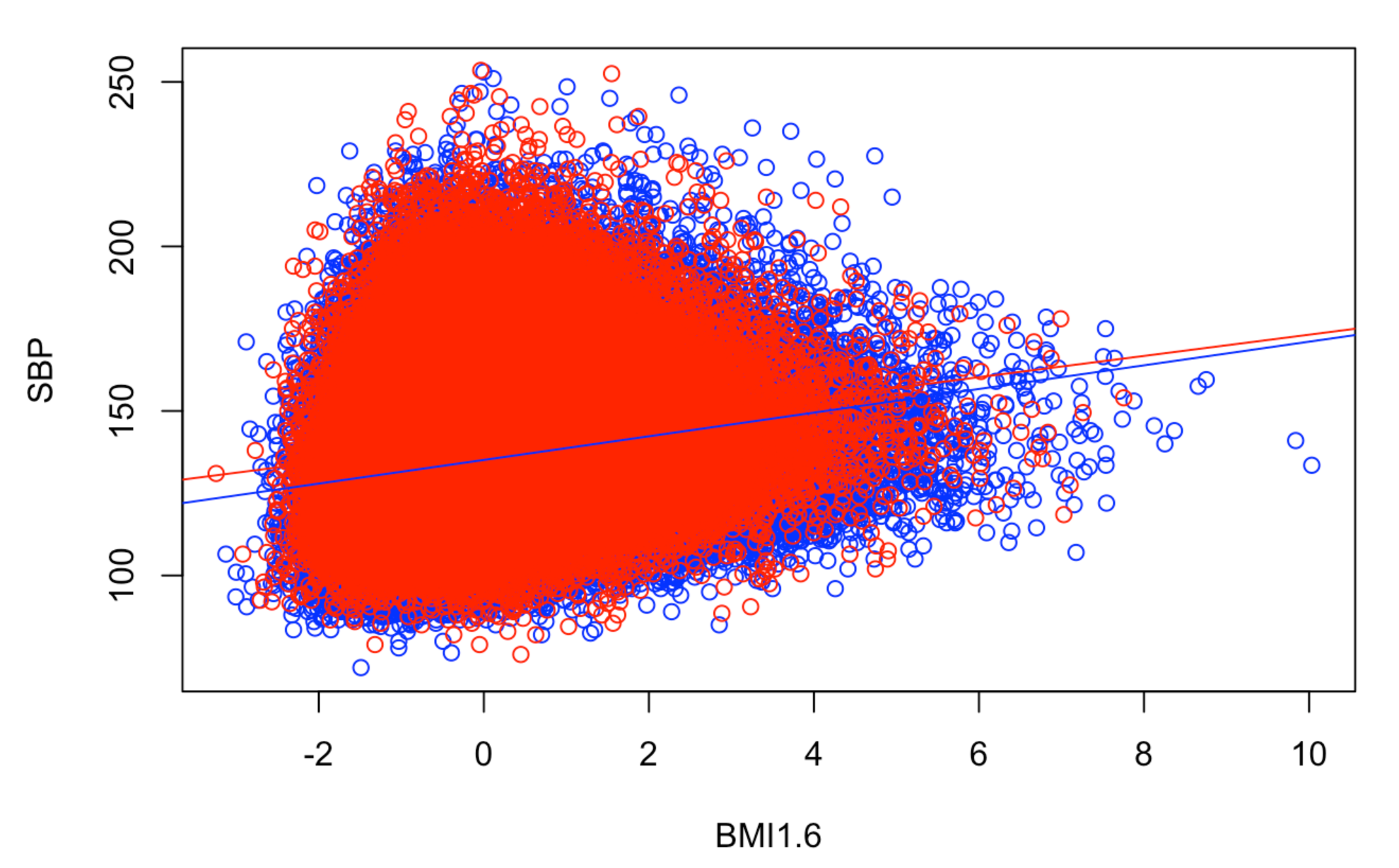 Men             Women
8
[Speaker Notes: ASSUMPTIONS WERE NOT VIOLATED 
1) Linearity. This means that the mean of the response variable is a linear combination of the parameters (regression coefficients) and the predictor variables
2) Constant variance (a.k.a. homoscedasticity). This means that the variance of the errors does not depend on the values of the predictor variables. 
3) Independence of errors. This assumes that the errors of the response variables are uncorrelated with each other.
4) Weak exogeneity. This essentially means that the predictor variables x can be treated as fixed values, rather than random variables]
Results (Phenotypic part)
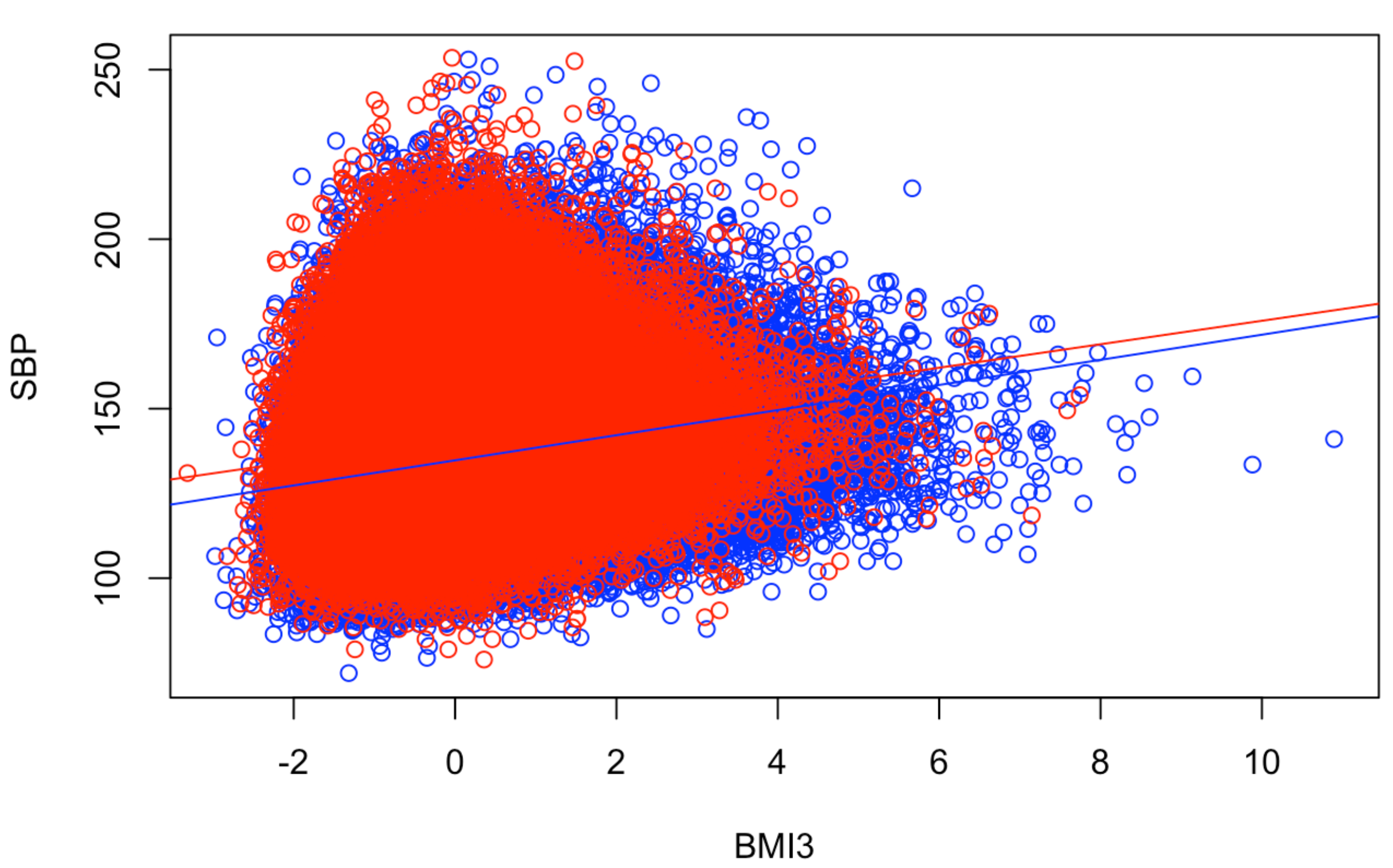 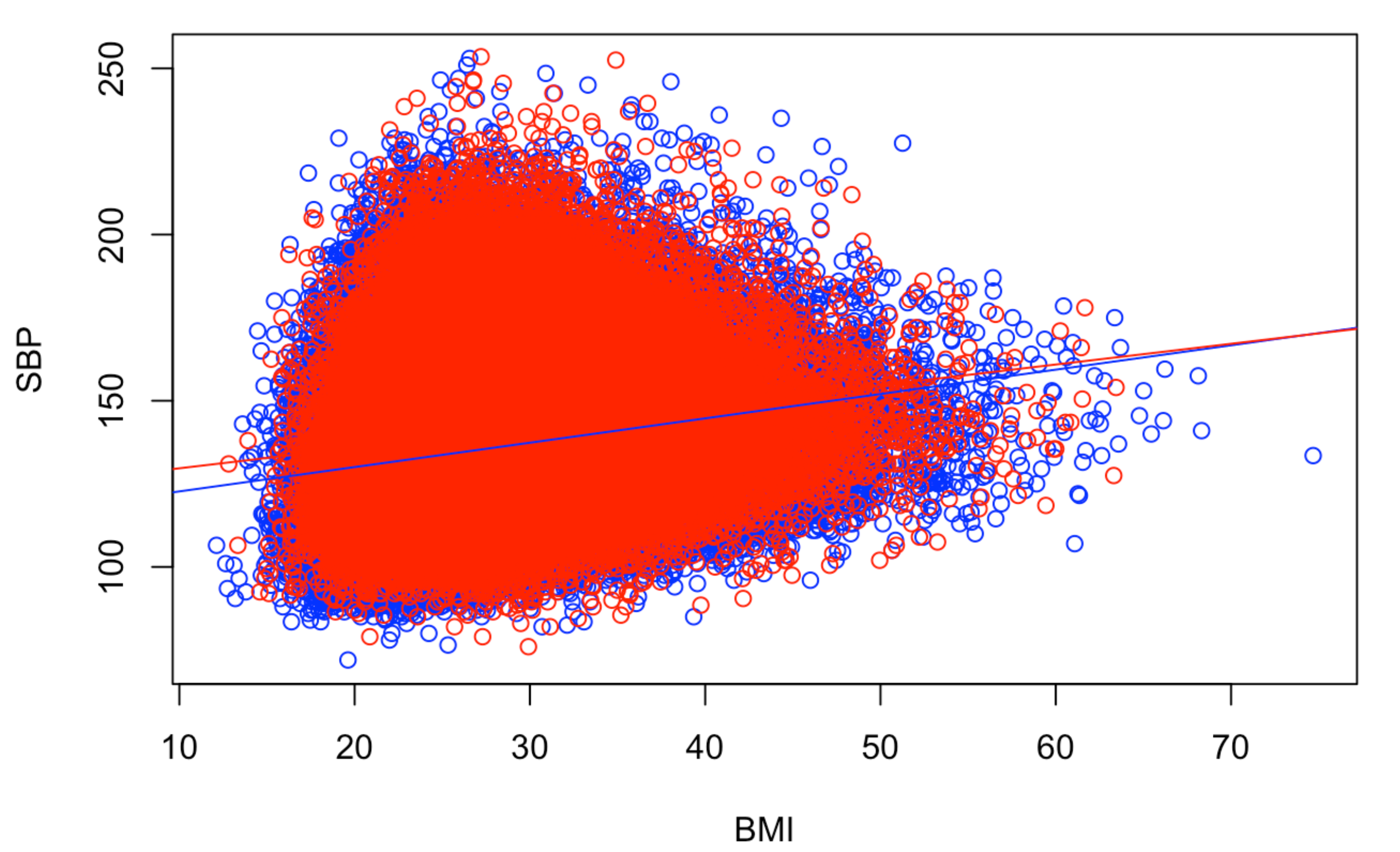 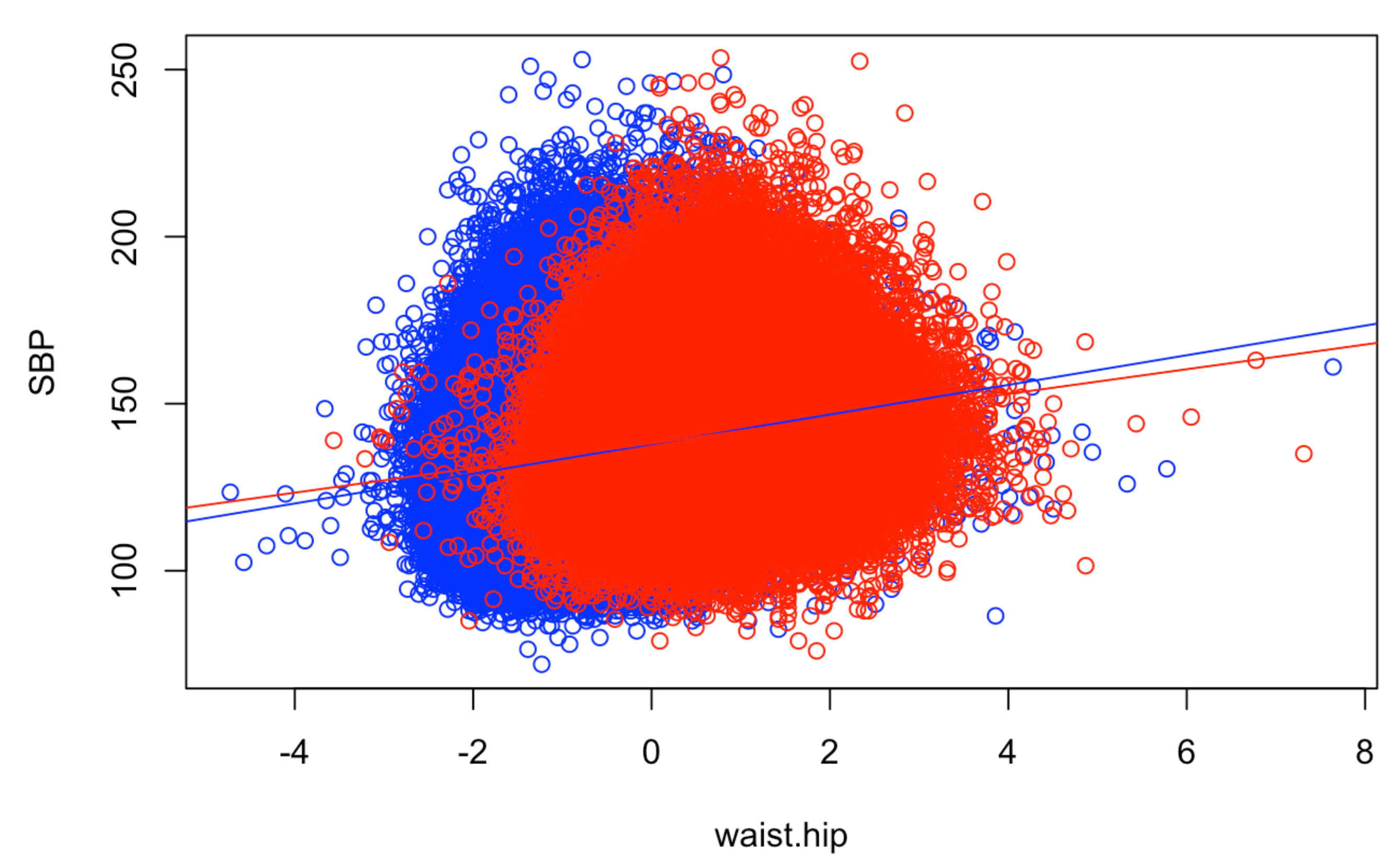 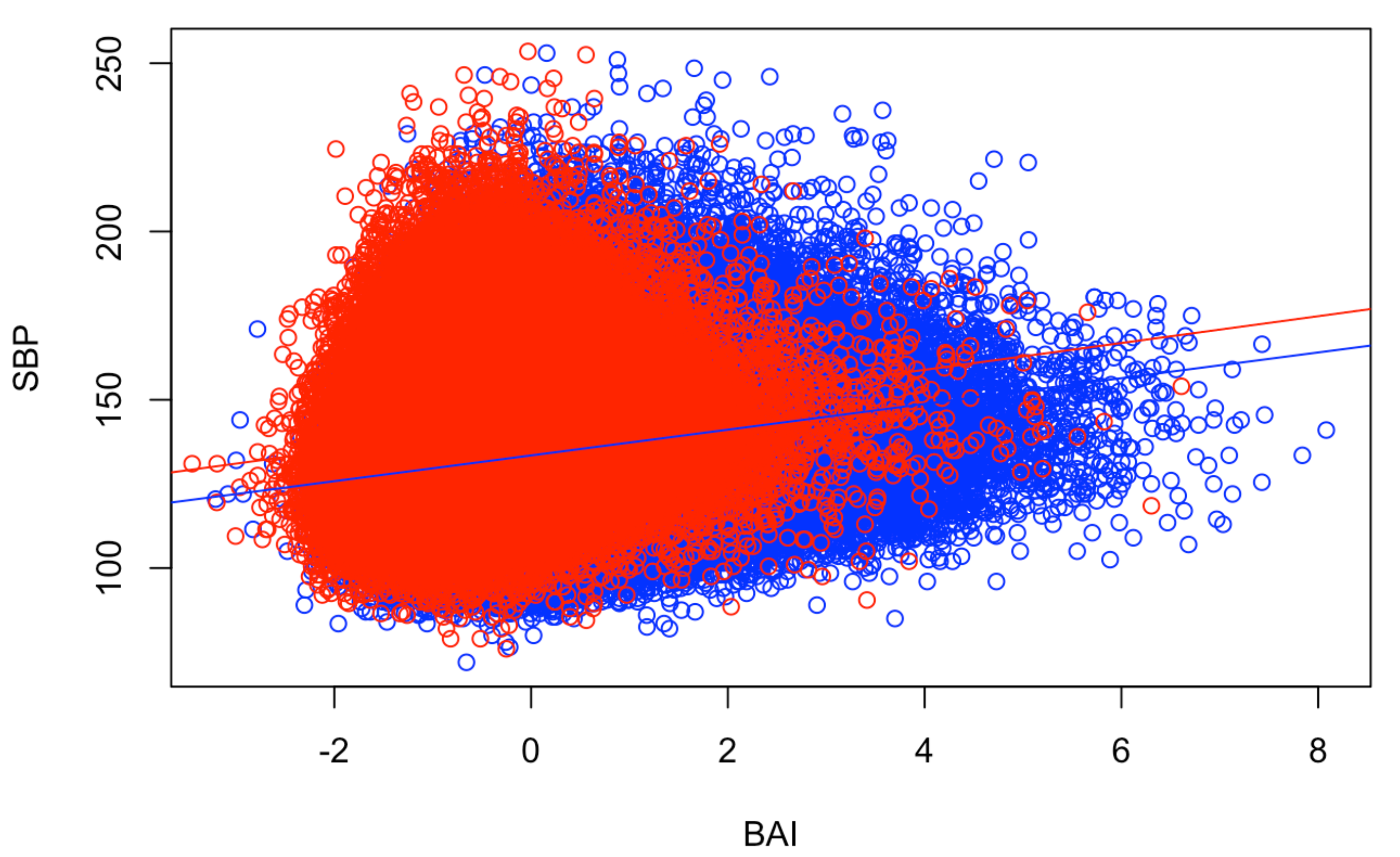 9
Results (Phenotypic part)
Divergent results between R^2 and β
10
Correlation between phenotypes and variables
Waist phenotypes more strongly correlated to sex and age
11
GWAS results
12
Manhattan plots
SNPs sorted by chromosomes 
Above the red line = significant  a lot 
More genes on first chromosomes
All phenotypes similar
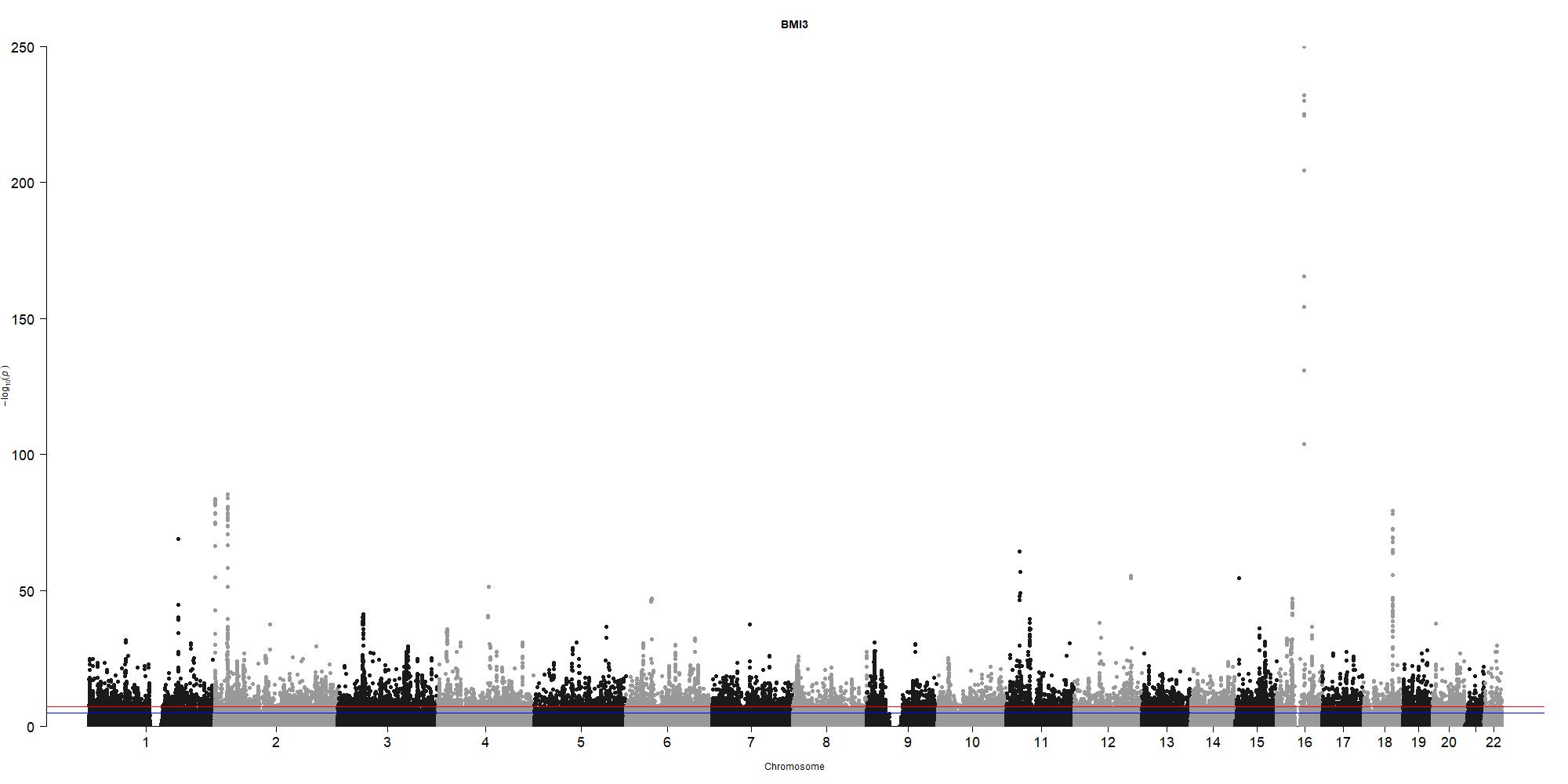 Example : BMI3
13
[Speaker Notes: plots the association statistical significance as –log10(p-value) in the y-axis against chromosomes in the x-axis
Red line represents genome-wide significance threshold of 5.00E-08, while the blue line corresponds to the suggestive threshold of p = 1.00E-05]
Manhattan plots
BAI
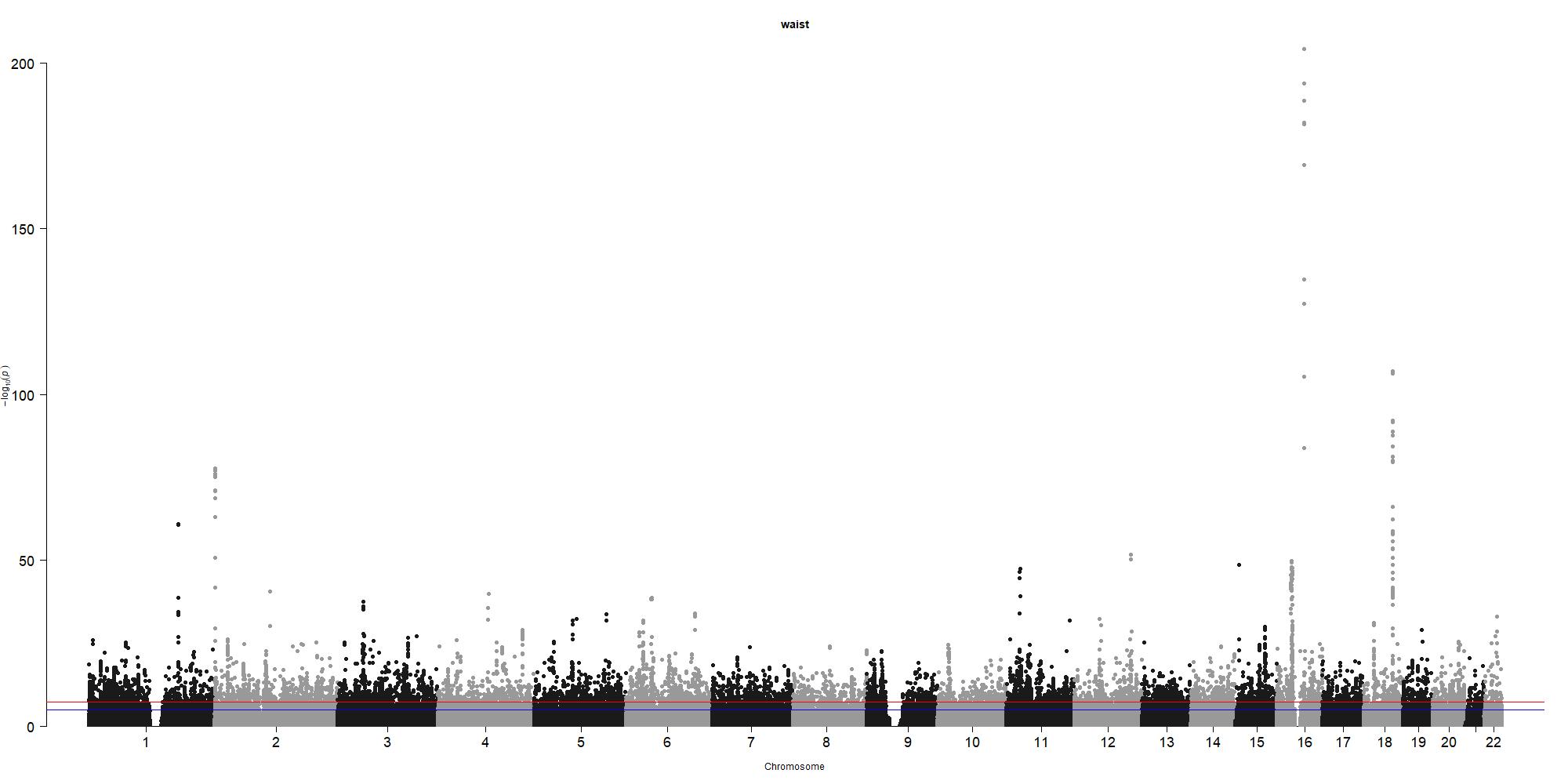 Waist
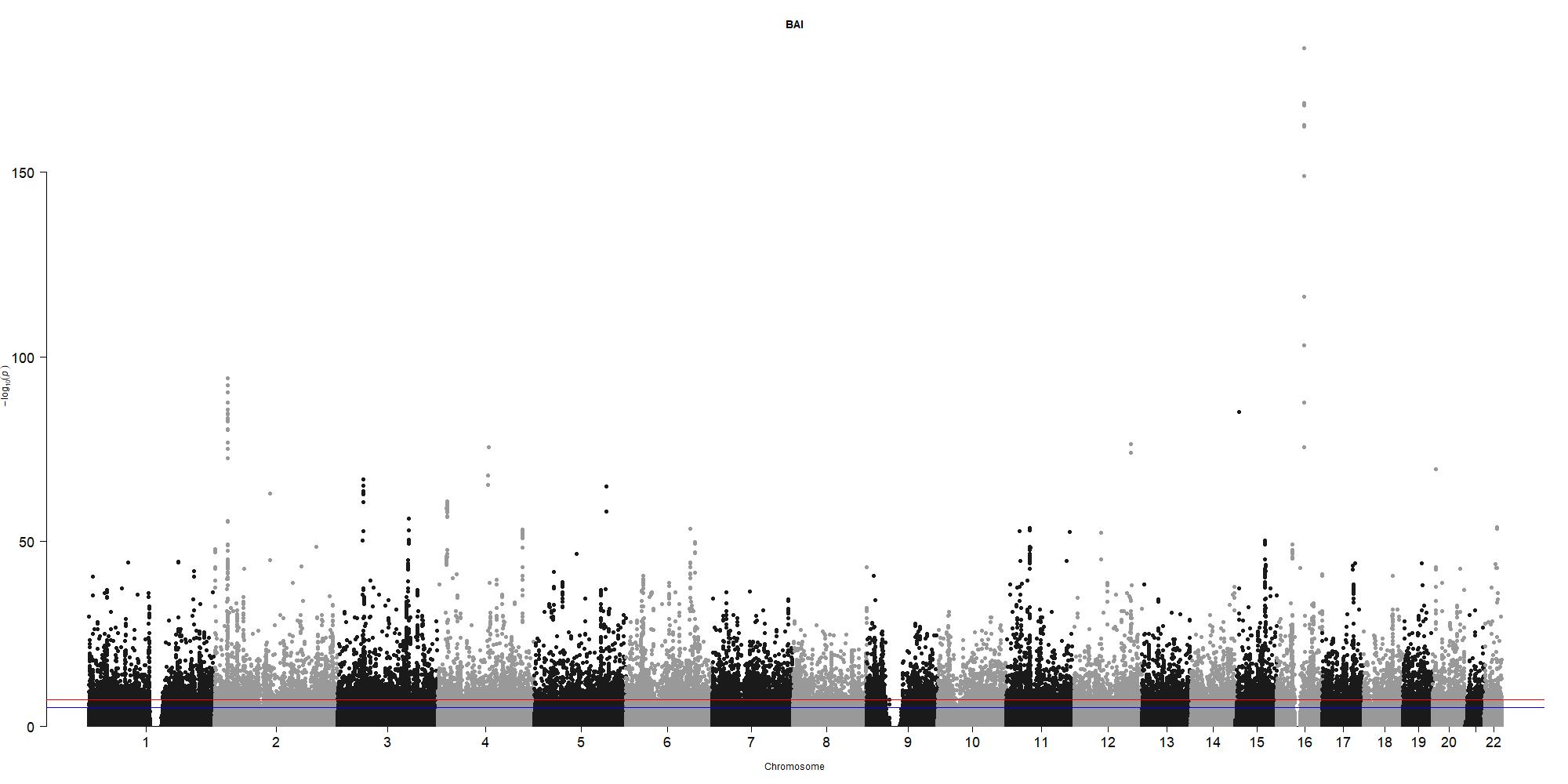 BMI 3
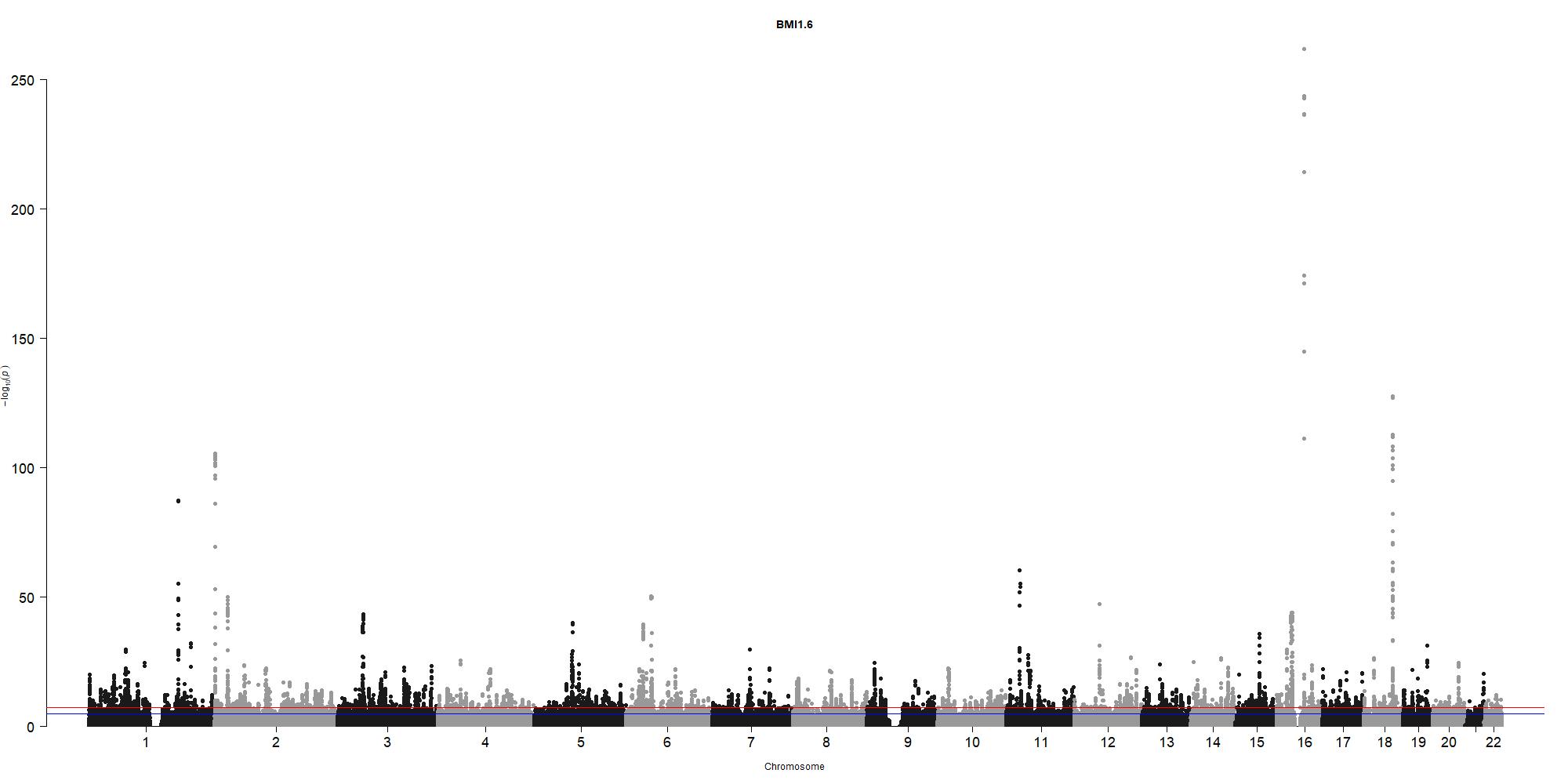 BMI 1.6
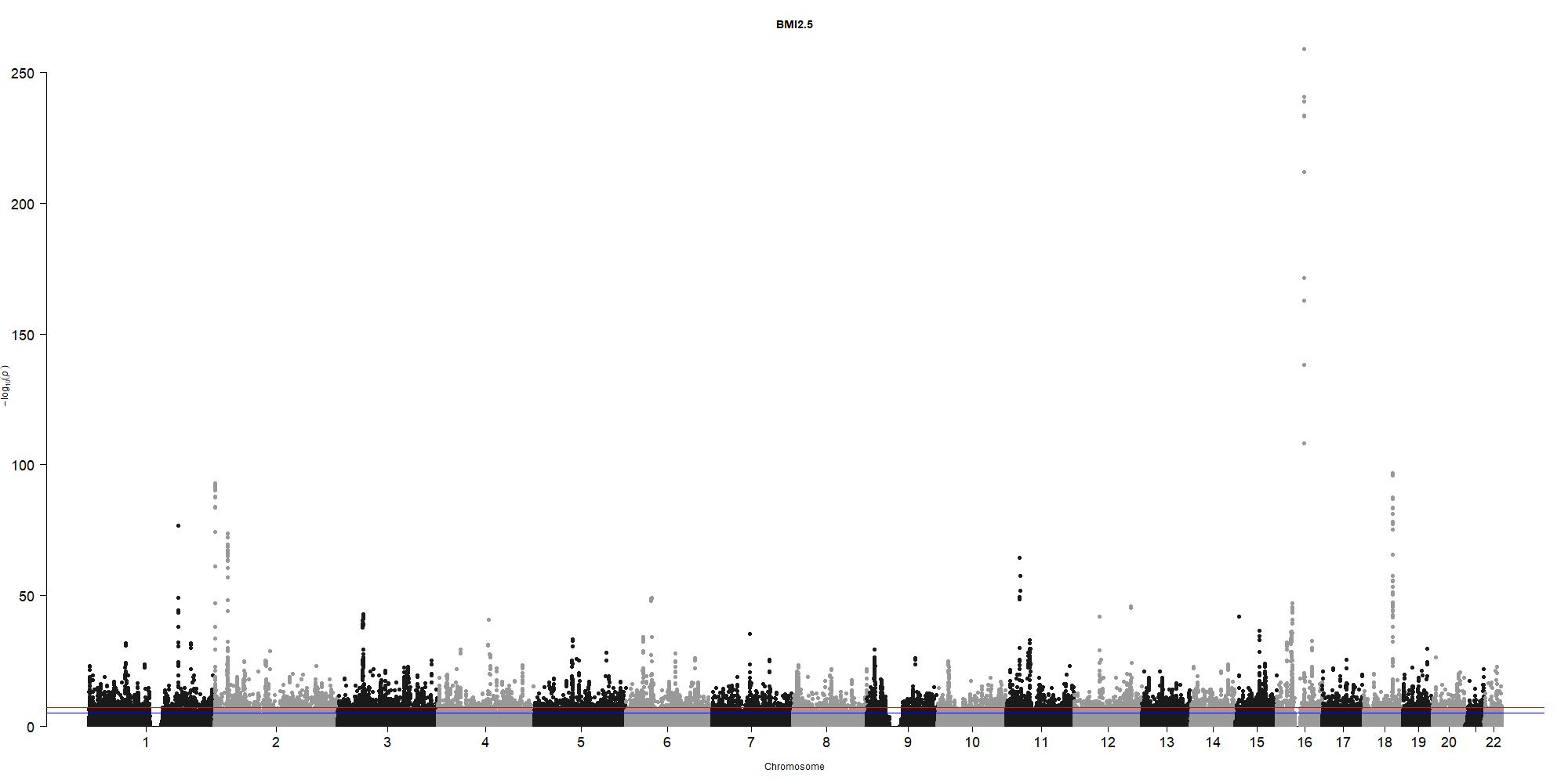 14
QQplots
On the red line ≠ significant
Red line : Probability of it occuring by chance
SNPs from all chromosomes mixed
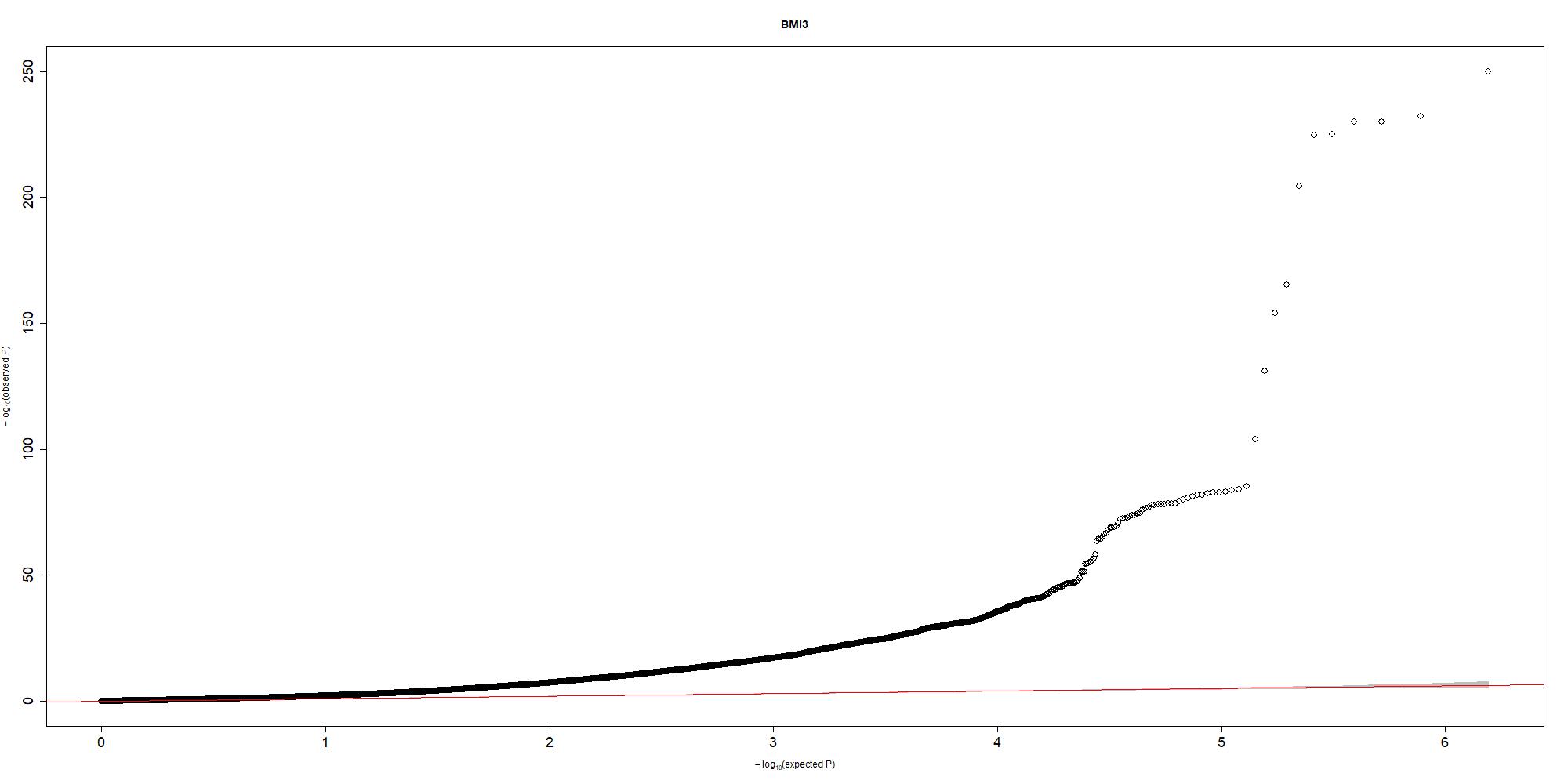 Example : BMI3
15
[Speaker Notes: mais à droite c’est un peu plus dispersé et ca c’est good
Courbes un peu différentes MAIS même dispersion environ à droite]
QQplots
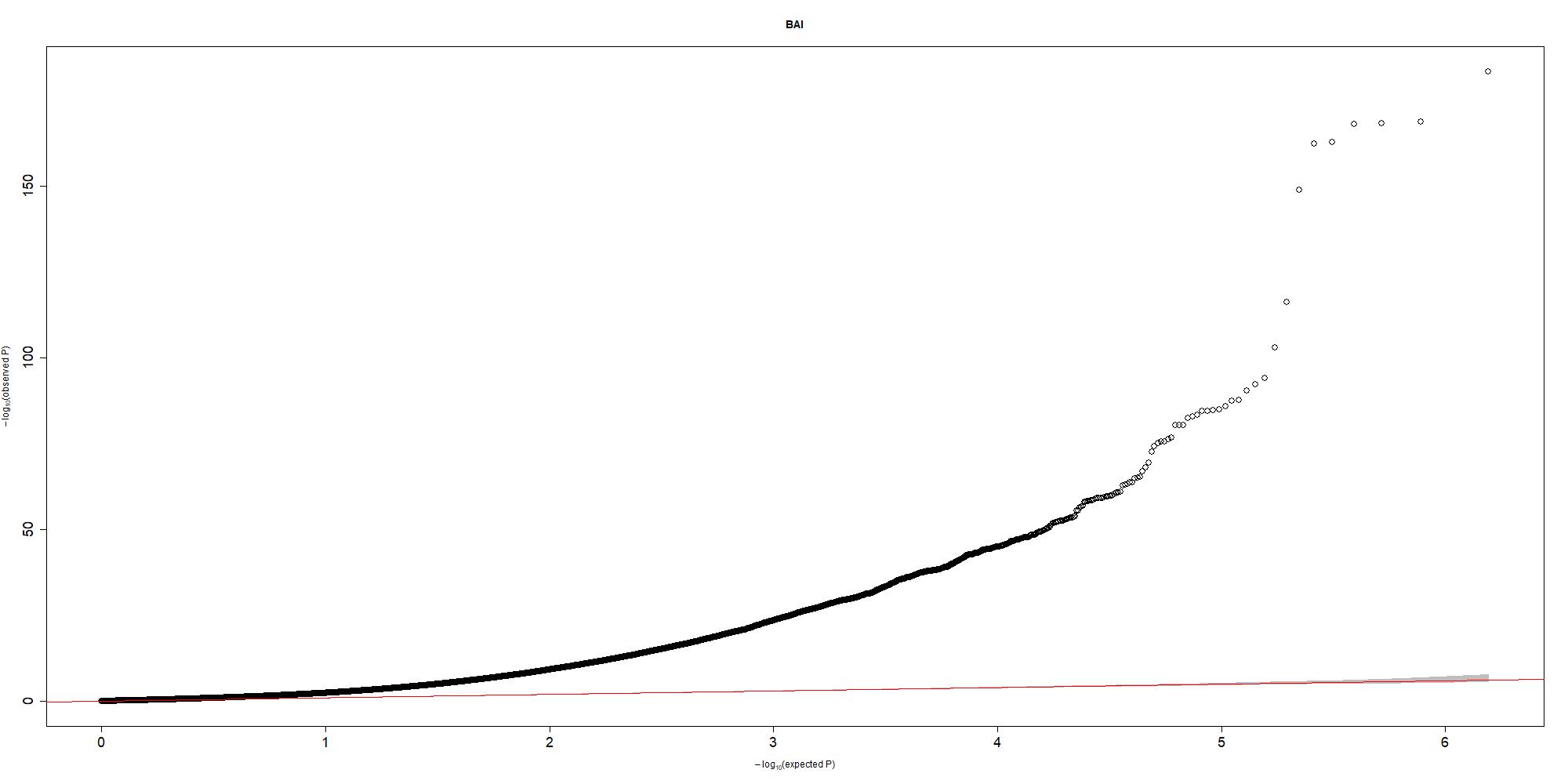 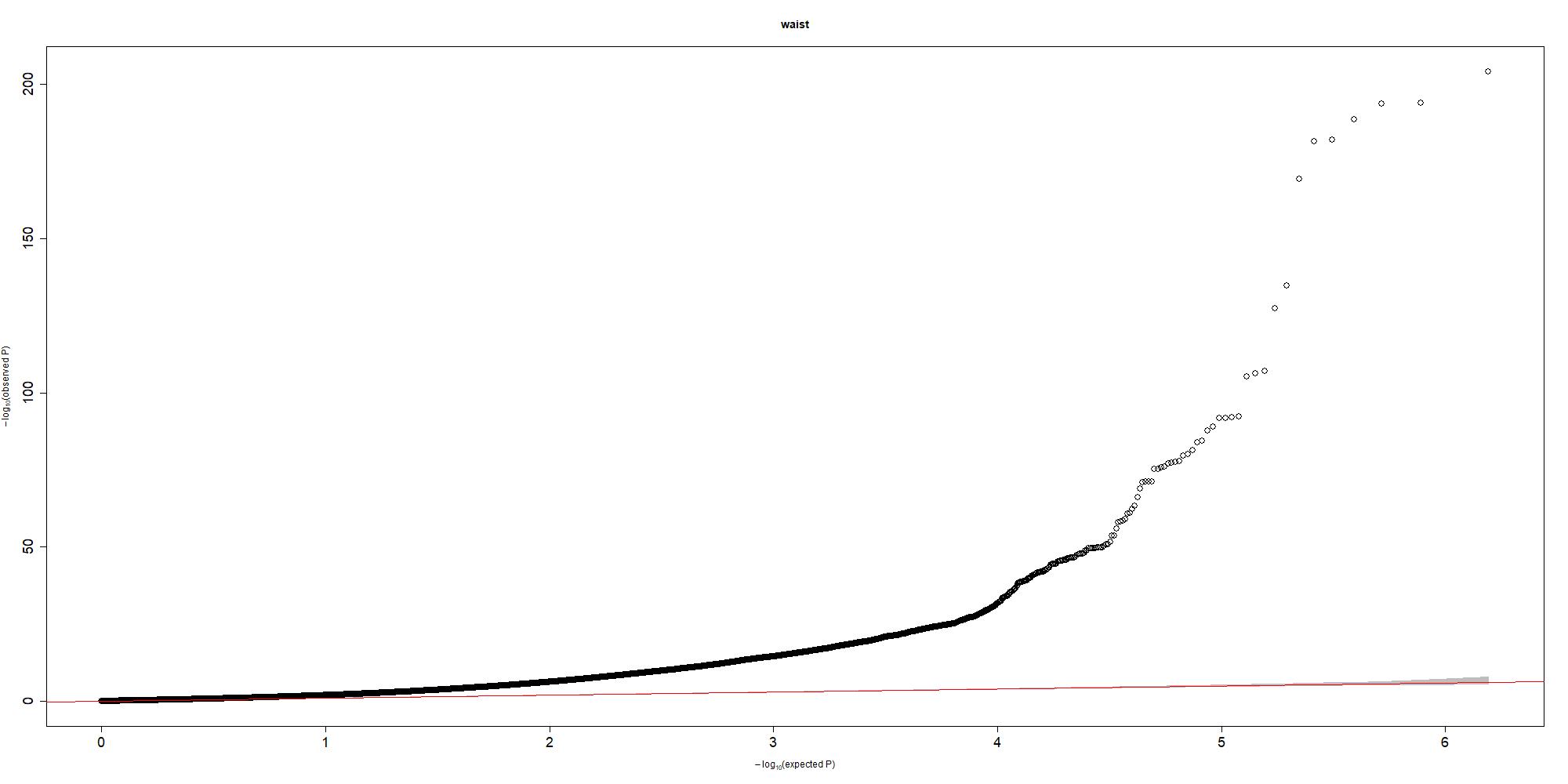 Waist
BAI
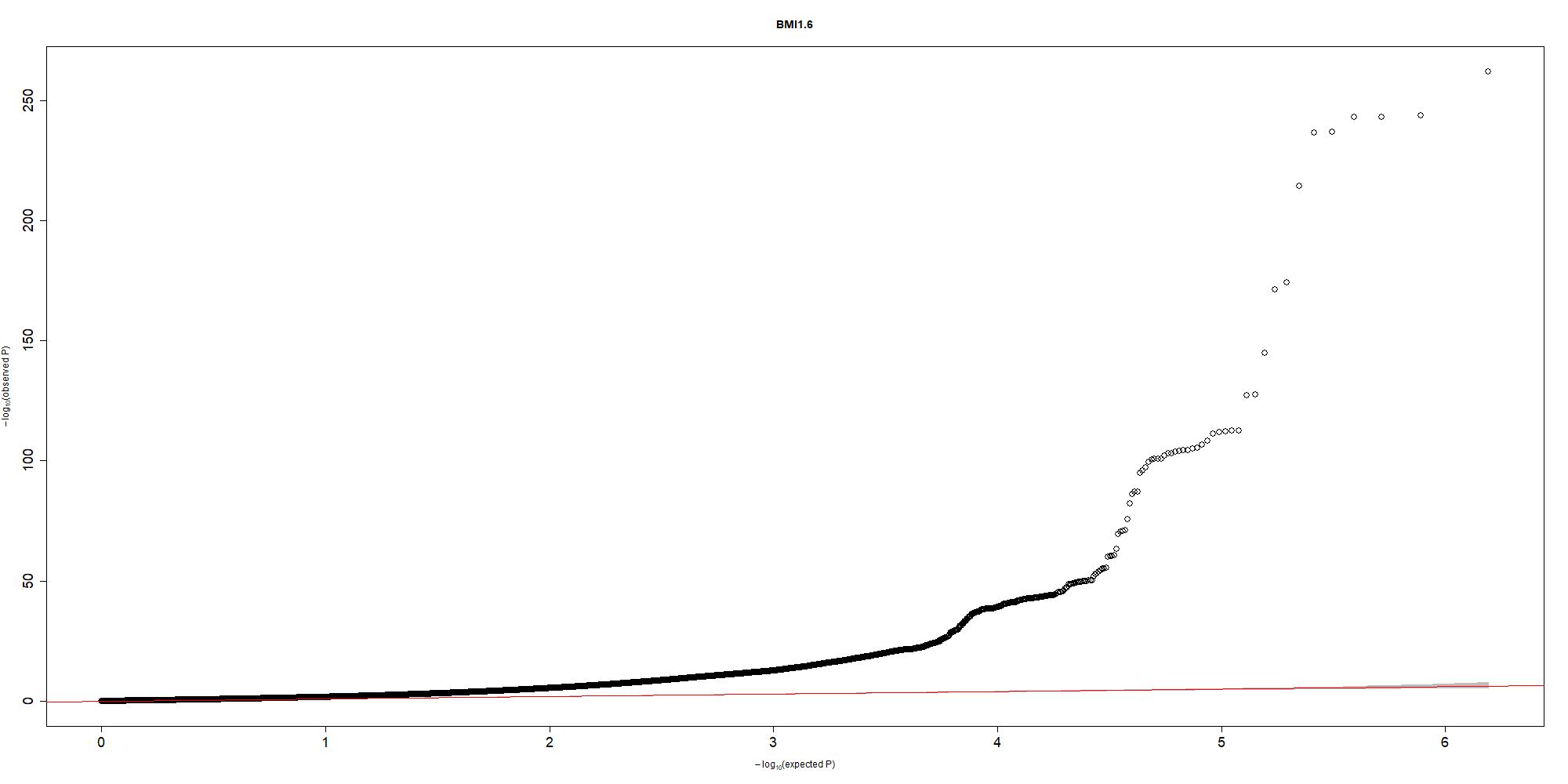 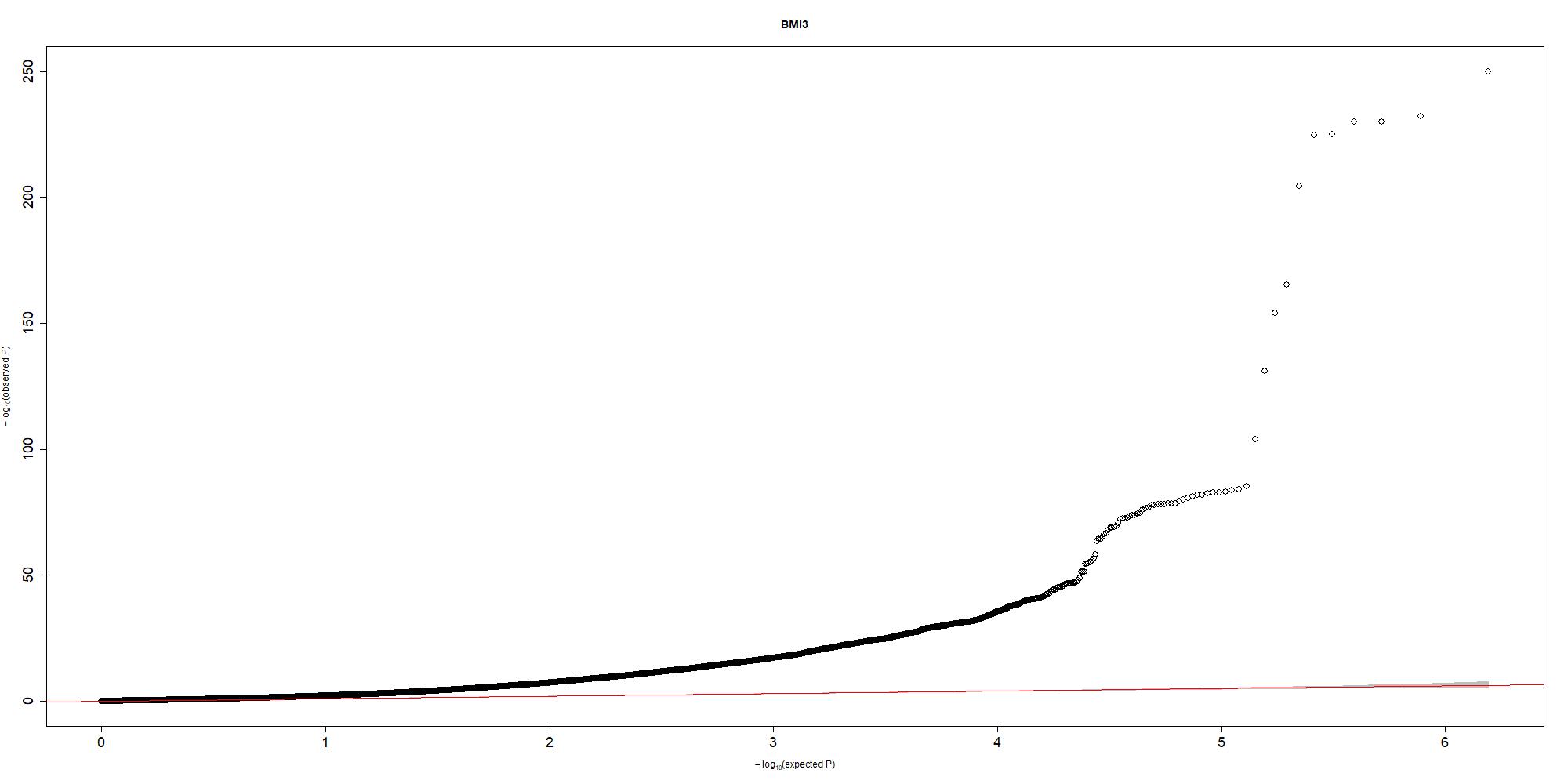 BMI 3
BMI 1.6
16
Heritability
= « amount of phenotypic (observable) variation in a population that is attributable to individual genetic differences »

Low heritability  Big influence of the environment
Heritability equation :

Phenotype = G + E + random effects
h2= var(G) / var(phenotype)
17
[Speaker Notes: High heritability  we cant do much]
Genes – all results
A lot of statistically significant genes

686 associated with all the phenotypes  = 11.3%

Specific to BAI and weight
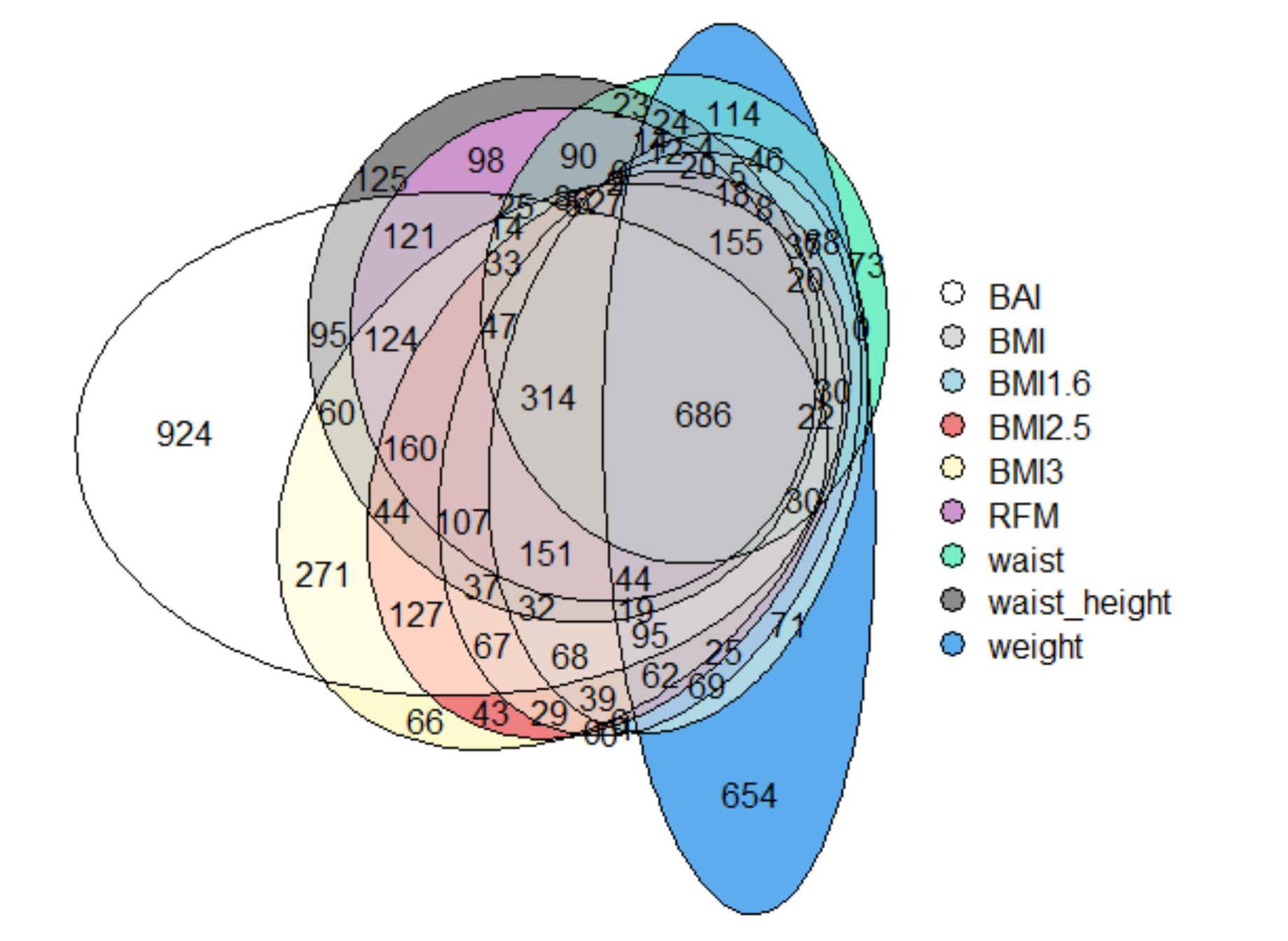 18
[Speaker Notes: High heritability  we cant do much]
Genes – all results
A lot of statistically significant genes

686 associated with all the phenotypes = 11.3%

Specific to BAI and weight
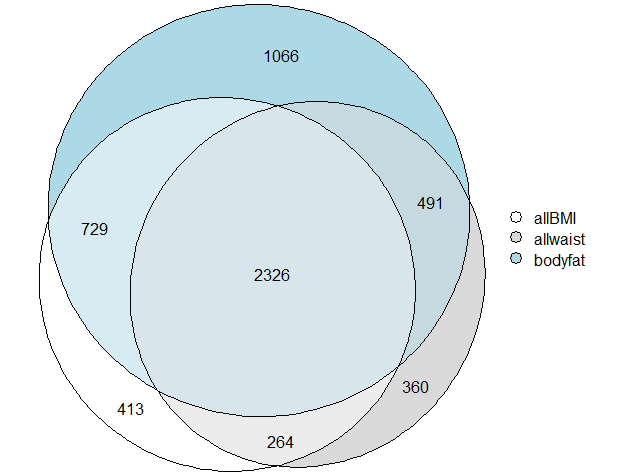 19
[Speaker Notes: High heritability  we cant do much]
Genes – by phenotype category
% Body fat
BMI variants
Waist phenotypes
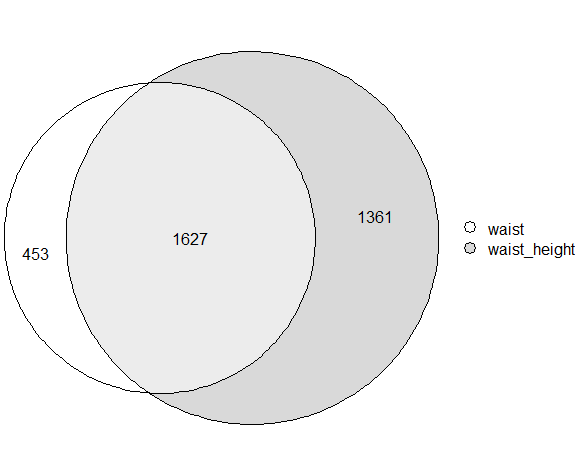 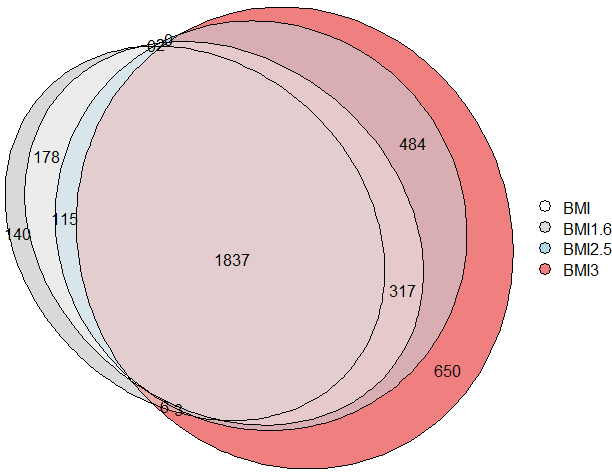 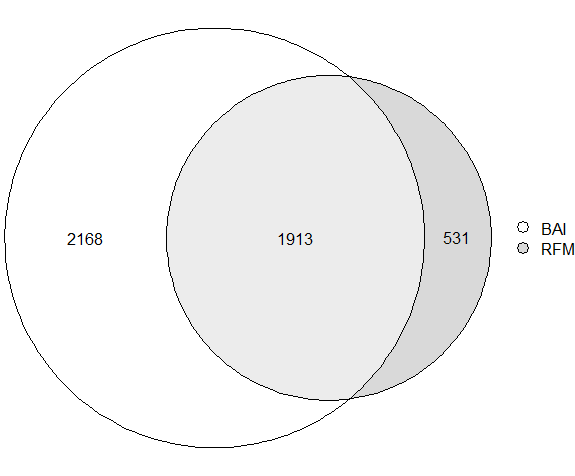 20
Genes – comparison with systolic blood pressure
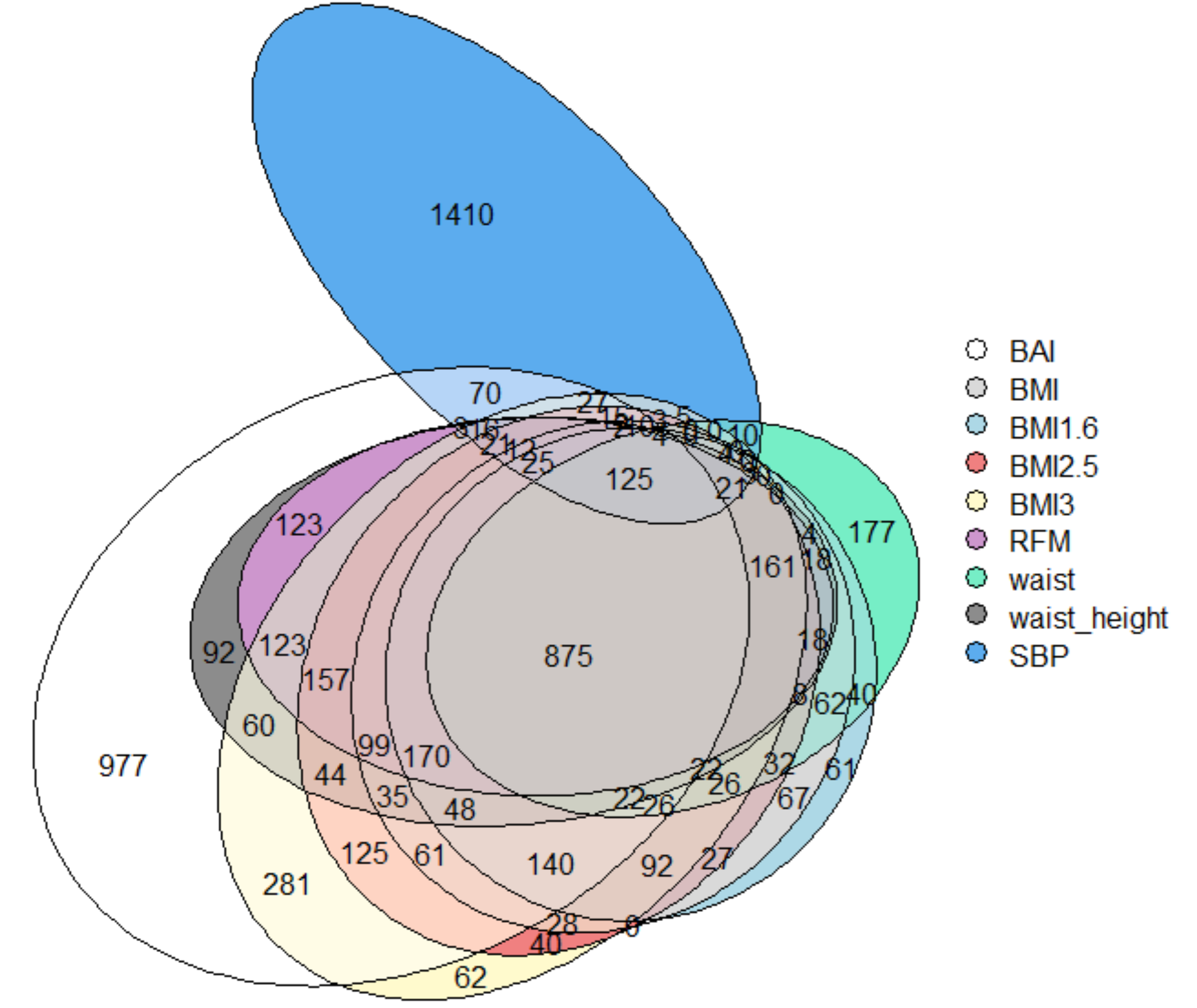 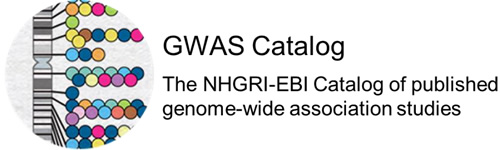 21
[Speaker Notes: High heritability  we cant do much]
Take home messages
(1) Hard to find a better phenotype
(2) Perhaps variants of BMI: better R^2 and less correlated with sex and age
(3) Numerous SNPs significant 
(4) Some genes are found in several phenotypes
(5) Heritability around 20%  high environnemental impact
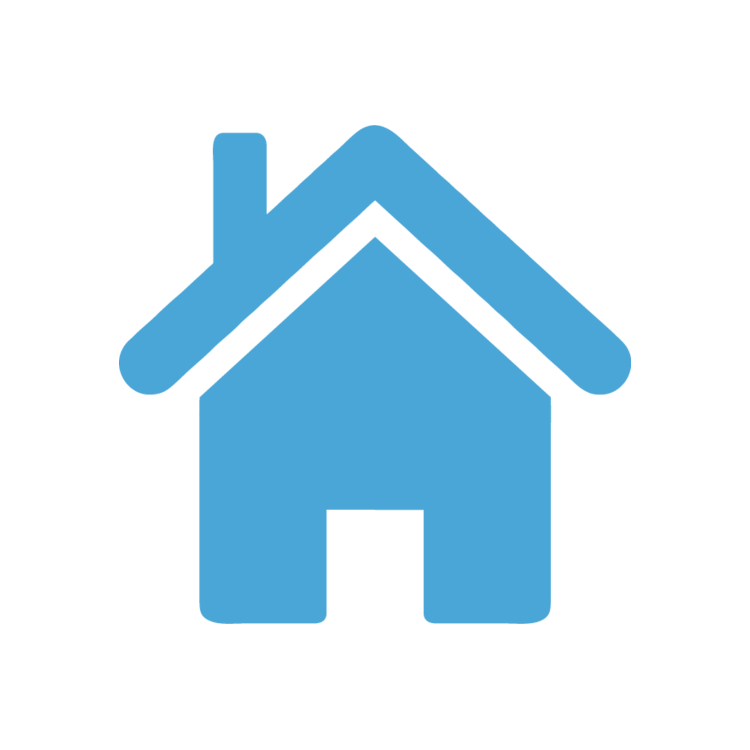 22
Challenges
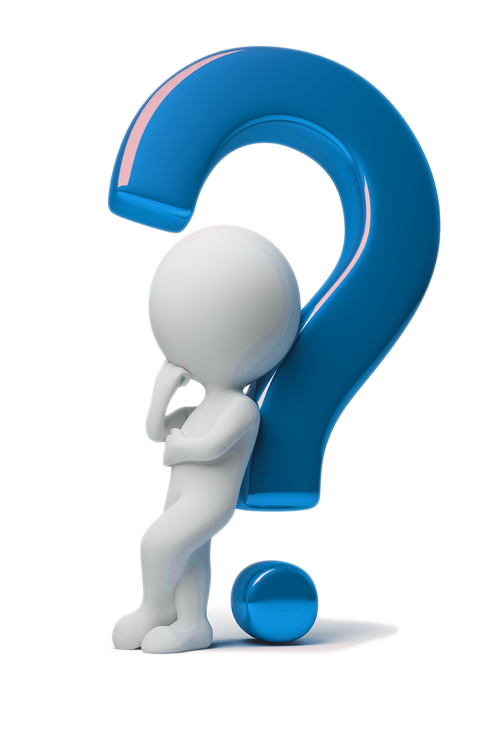 Linear regression part 
Stratify the analysis by sex and by age 
Test other phenotypes 
Try with other cardiovascular disease markers 
GWAS part
Perform the GWAS and not only the mini one 
Compare genes and results with literature
23
Feedback
Well supervised
Freedom 
Real problem  preview of research world
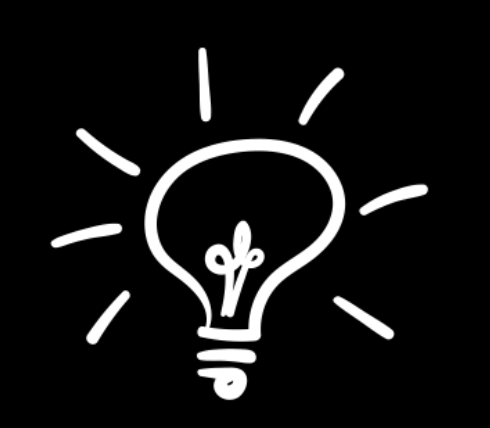 Weekly plan ?
Hard to know if too much or too less work
Name of the course ?
24
Thank you for your attention !
25
References
Slide 1 : https://www.google.com/url?sa=i&url=https%3A%2F%2Fwww.jerseymedweightloss.com%2Fblog%2Fis-body-mass-index-a-reliable-indicator-of-obesity&psig=AOvVaw0ATDSzE0wijepoFCC0P_zx&ust=1653118718184000&source=images&cd=vfe&ved=0CAwQjRxqFwoTCPCmxLjJ7fcCFQAAAAAdAAAAABAp
Slide 2 : https://www.google.com/url?sa=i&url=https%3A%2F%2Fwww.pngaaa.com%2Fdetail%2F770885&psig=AOvVaw0cSYGq-mu5zYYiBOsKzNye&ust=1653119980764000&source=images&cd=vfe&ved=0CAwQjRxqFwoTCNDMt_zN7fcCFQAAAAAdAAAAABAY
Slide challenge : https://i1.wp.com/tintinomania.com/wp-content/uploads/2018/04/Interrogation-2.png?w=500&ssl=1
Home image ; https://www.google.com/url?sa=i&url=https%3A%2F%2Fwww.rawshorts.com%2Ffreeicons%2F%3Fdownload%3Dhome-icon-9&psig=AOvVaw04eLO0riFbF9PZzdyYlcfX&ust=1653144385848000&source=images&cd=vfe&ved=0CAwQjRxqFwoTCNDzgPOo7vcCFQAAAAAdAAAAABAD
26
Annex
27
Python code for GWAS
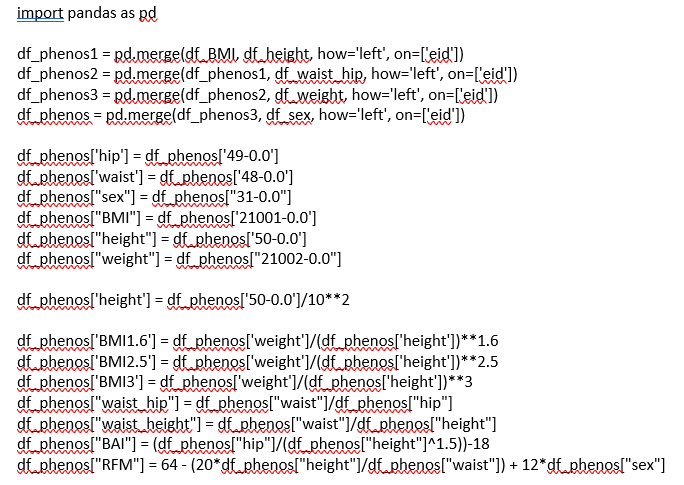 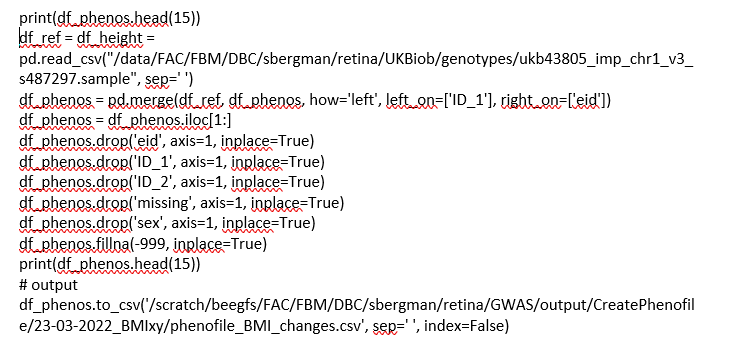 28
More Venn diagrams – intersection with height
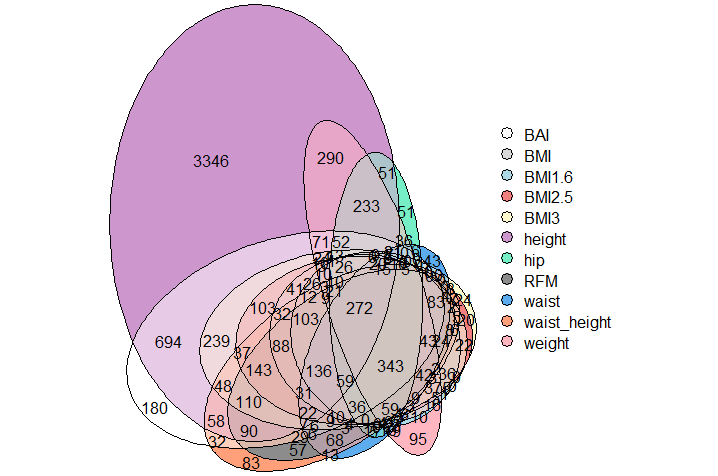 29
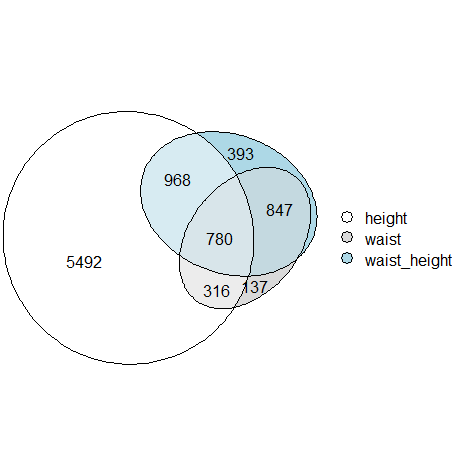 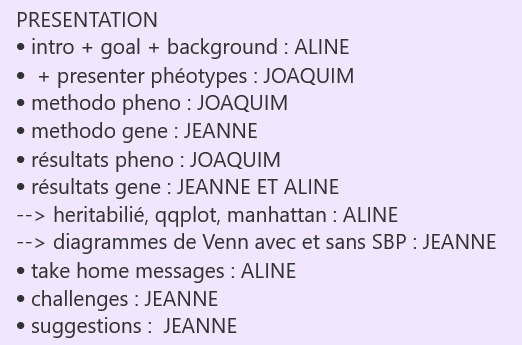 31